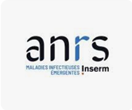 Evolution du niveau de protection contre le vih en France parmi les hommes ayant des relations sexuelles avec les hommes  Enquête Rapport au Sexe 2017-2019-2021
Annie VELTER, Youssoufa  OUSSEINE, Anna MERCIER

DPPS, Santé publique France


réunion des associations, le 24 novembre 2022
Contexte
Changement de paradigme préventif : concept de prévention combinée
  Efficacité démontrée de la prévention biomédicale : TasP , PrEP, TPE :

Combinaison des outils : dépistage + prévention biomédical + préservatif 







Augmentation du niveau de protection dans l’objectif d’infléchir la dynamique des contaminations à VIH
Nécessité d’évaluer l’appropriation de la prévention diversifiée par les HSH en France  Enquête Rapport au Sexe
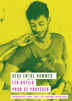 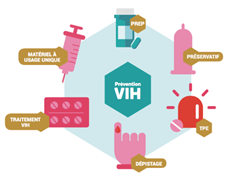 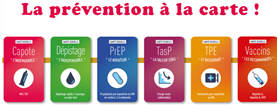 méthodologie
Enquête transversale répétée anonyme, basée sur le volontariat : 	
2017 : du 16 février au 31 mars
2019 : du 16 février au 31 mars
2021 : du 26 février au 11 avril 2021
Site internet dédié à l’enquête (http:/www.enquete-prevention.fr) proposant un questionnaire

Recrutement exclusivement sur supports digitaux
Bannières postées directement sur des sites de rencontres et des applications géolocalisées gay et des sites d’information affinitaires gays
Bannières diffusées via des plateformes programmatiques selon critères : 18 ans et +, navigation sur des pages contenant mots clefs en relation avec « homosexualité » et « rencontre entre hommes »
Bannières diffusées aux hommes de 18 ans et + ayant liké des contenus ou des pages en lien avec l’homosexualité sur les réseaux sociaux (facebook)
Inclusions
Etre un homme âgé de 18 ans et plus
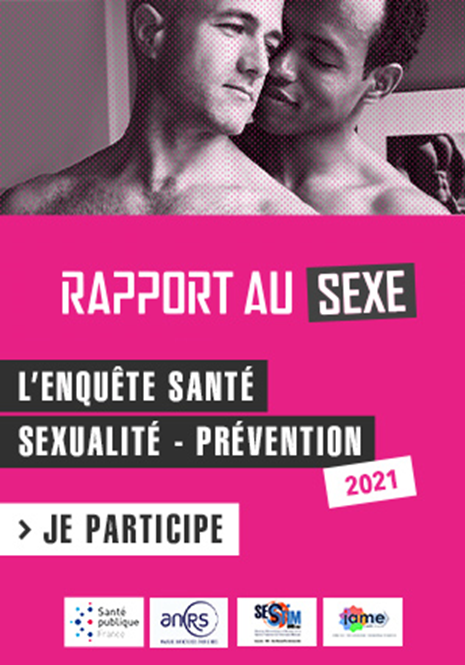 méthodologie
Questionnaire auto-administré (15 minutes)
Caractéristiques sociodémographiques 
Mode vie 
Santé (dépistage VIH, IST, vaccinations, statut VIH déclaré)
Sexualité et comportements préventifs durant les 6 derniers mois et lors du dernier rapport sexuel
Indicateur fréquence régulière ou répétition de tests de dépistage VIH dans les 12 derniers mois :
Avoir réalisé 3 tests de dépistage et plus dans les 12 derniers mois
Indicateur de protection lors du dernier rapport sexuel  : 
 «  Lors de votre dernier rapport sexuel, vous avez utilisé  ….
Le TasP (rapport sexuel avec un partenaire séropositif sous traitement avec une charge virale indétectable)
  La PrEP
  Le préservatif
  Un traitement post-exposition
  Aucun de ces moyens de prévention »
Plusieurs réponses possibles
Résultats ERAS
Total population d’étude : n = 12 905
ERAS 2017
ERAS 2021
ERAS 2019
Résultats ERASCaractéristiques socio-démographiques
*p<0.05 **p<0.01 *** p<0.001
Résultats ERAS
*p<0.05 **p<0.01 *** p<0.001
Résultats ERASCaractéristiques
*p<0.05 **p<0.01 *** p<0.001
Résultats ERASCaractéristiques dernier rapport sexuel
*p<0.05 **p<0.01 *** p<0.001
Résultats
Evolution du niveau de protection et des outils utilisés lors du dernier rapport sexuel anal  avec un partenaire occasionnel
79%
75%
75%
Résultats
Evolution de l’usage exclusif du préservatif lors du dernier rapport sexuel anal avec un partenaire occasionnel selon les classes d’âges
Evolution de l’usage de la PrEP lors du dernier rapport sexuel anal avec un partenaire occasionnel selon les classes d’âges
DISCUSSION  1
ERAS : un échantillon important
Profils des répondants diversifiés : jeunes, HSH plus ou moins éloignés de la communauté par leur mode de vie, par leur sexualité et aussi distants des recommandations sanitaires
Mais résultats non représentatifs pour l’ensemble de la population HSH
Indicateur protection au dernier rapport sexuel avec un partenaire occasionnel sous-estime probablement la proportion globale et plus particulièrement l’usage de la de PrEP (spécifiquement ceux l’utilisant « à la demande ») mais indicateur présent dans les 3 éditions
DISCUSSION 2
Pas d’augmentation du niveau de protection global dans la population des HSH séronégatifs pour le VIH = 75% en 2021
Préservatif reste l’outil le plus utilisé mais en baisse = 42% en 2021
 Tendance depuis le milieu des années 1990
 Tendance qq soit l’âge des répondants : même si les – de 25 ans utilisent plus le préservatif que leurs ainés, diminution générationnelle 
 
Usage de la PrEP augmentent de manière significative et contrebalance la baisse du préservatif = 28% en 2021
 Augmentation 35 ans et plus 
Mais des obstacles d’accès persistent  disparités régionales de l’offre de soin malgré l’ouverture de la primo-prescription aux médecins généralistes, profil des usagers stable
DISCUSSION 3
Dans la population d’étude de HSH séronégatifs, actifs sexuellement et éligibles à la PrEP, le niveau de protection et le recours au dépistage VIH sont insuffisants compromettant l’objectif de fin de la transmission du VIH dans les prochaines années. 
 En 2021, 25% des répondants séronégatifs n’avaient aucune protection lors de leur DRA avec leur partenaire occasionnel et 62% avaient réalisé moins de 3 tests de dépistage au cours de l’année.
Les programmes de prévention doivent se poursuivent en s’adaptant à l'ensemble de la population HSH dans toute sa diversité et aux différents moments de la vie en promouvant l'ensemble des outils de prévention actuels.
remerciements
Nicolas Etien (Santé publique France), 

Bérangère Gall et Julien Vivant (BVA) pour la qualité de leur travail dans la mise en œuvre de l’enquête, 

Nos partenaires associatifs pour leur soutien et relai de l’enquête dans leur réseau,

A l’ ANRS-MIE pour son soutien indéfectible

Et l’ensemble des hommes gays et autres hommes qui ont des rapports sexuels avec des hommes d’avoir pris le temps de répondre à l’enquête.